Figure 1 Relation between haemoglobin levels and EPO, GFR, ERPF, and ECV.
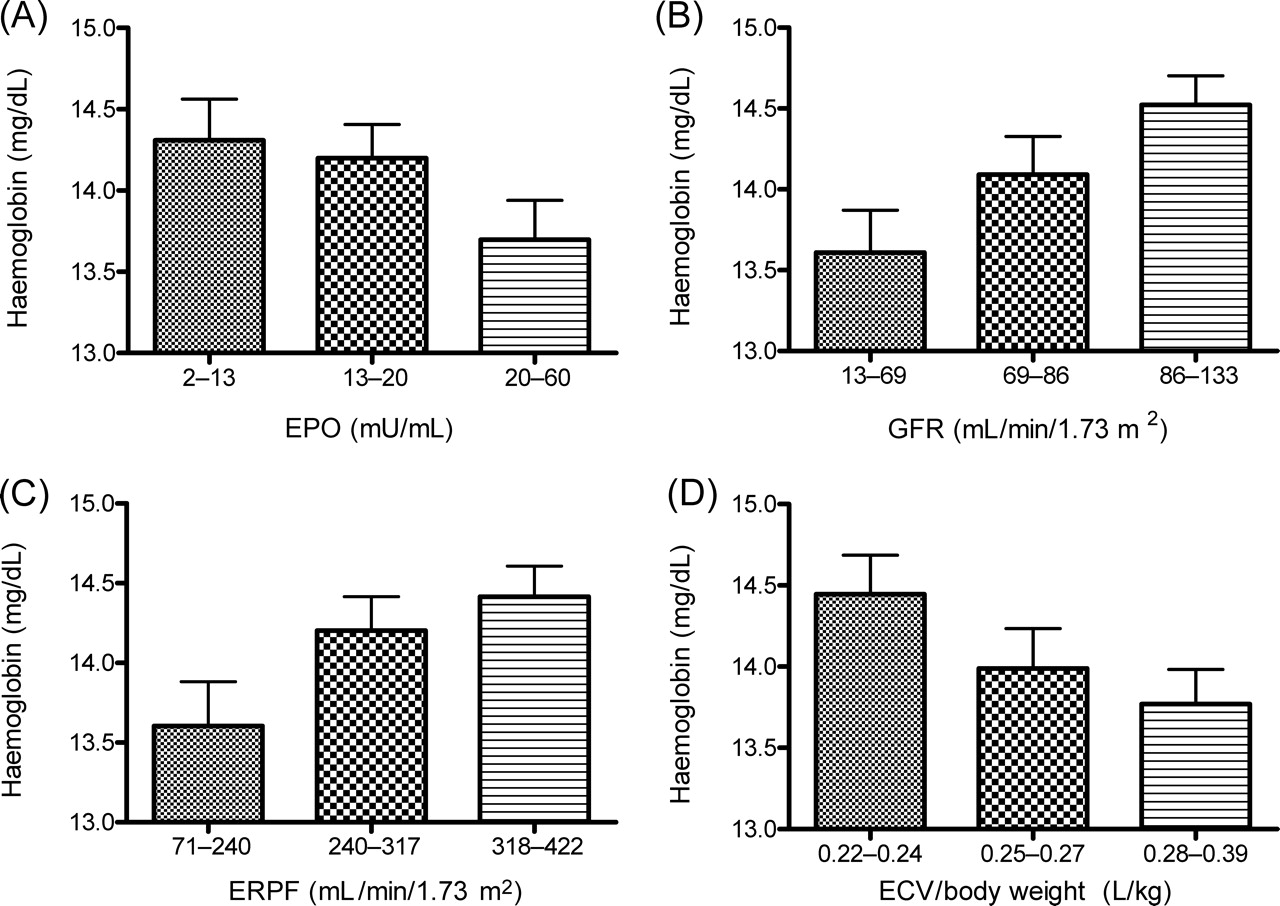 Eur Heart J, Volume 28, Issue 2, January 2007, Pages 166–171, https://doi.org/10.1093/eurheartj/ehl419
The content of this slide may be subject to copyright: please see the slide notes for details.
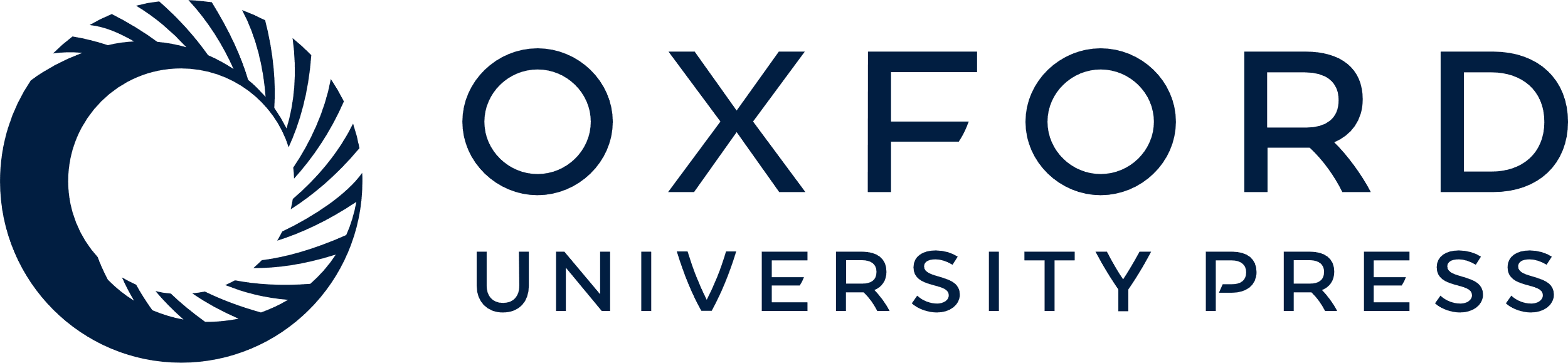 [Speaker Notes: Figure 1 Relation between haemoglobin levels and EPO, GFR, ERPF, and ECV.


Unless provided in the caption above, the following copyright applies to the content of this slide: © The European Society of Cardiology 2006. All rights reserved. For Permissions, please e-mail: journals.permissions@oxfordjournals.org]